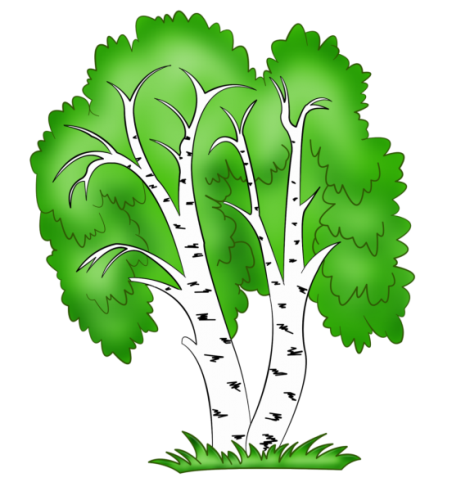 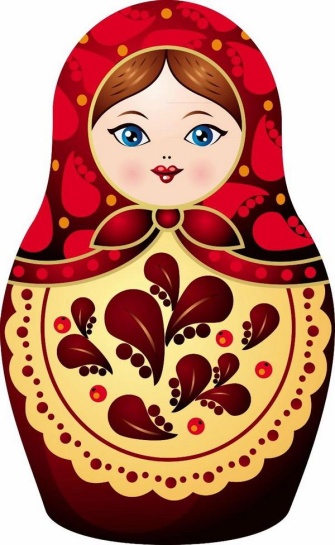 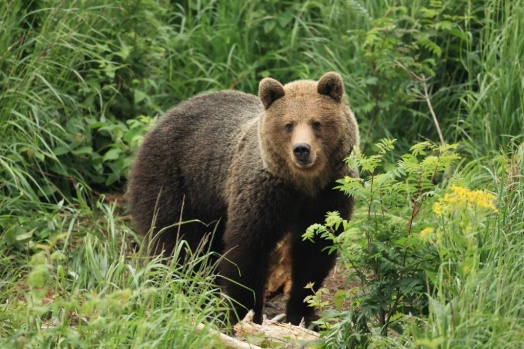 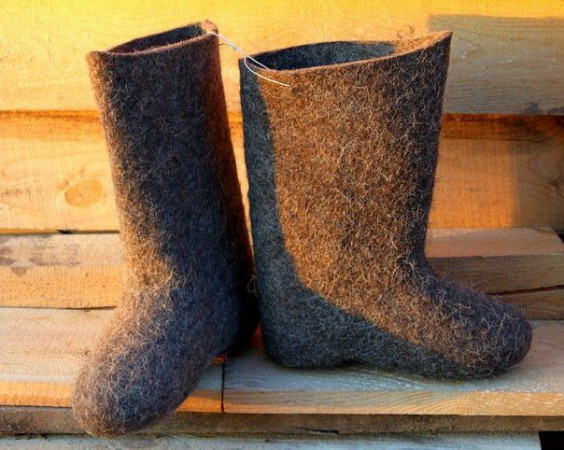 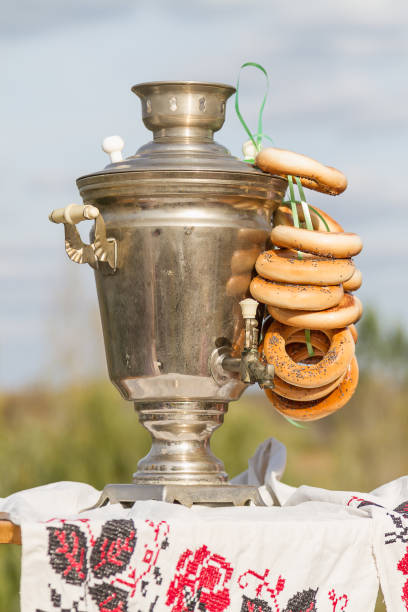 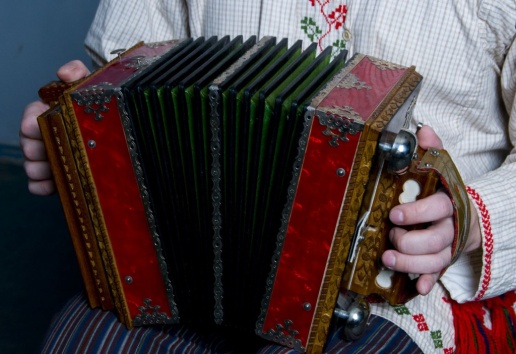 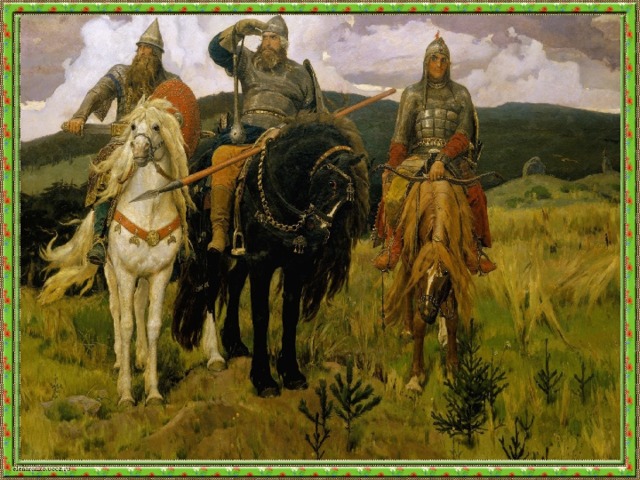 Богатыри земли русской
Добрыня Никитич
Илья Муромец
Алеша Попович
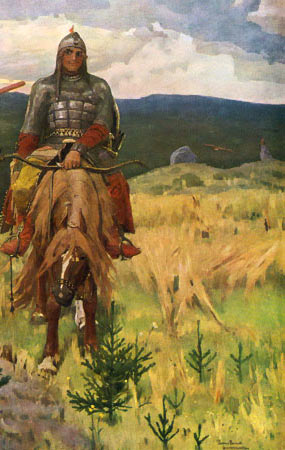 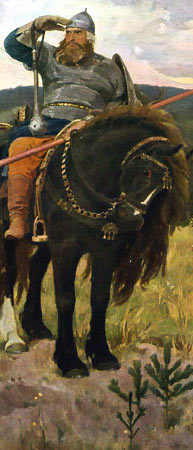 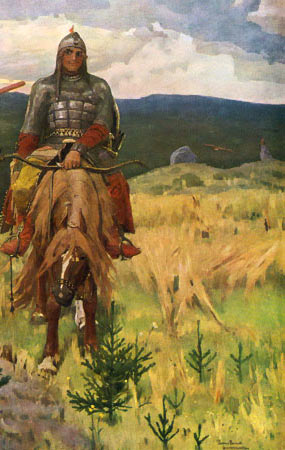 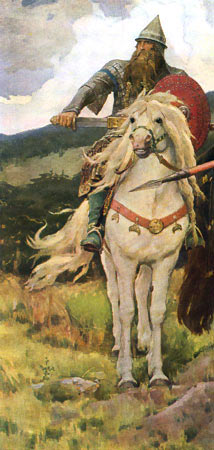 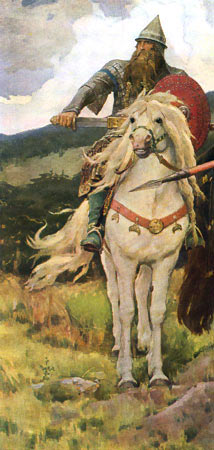 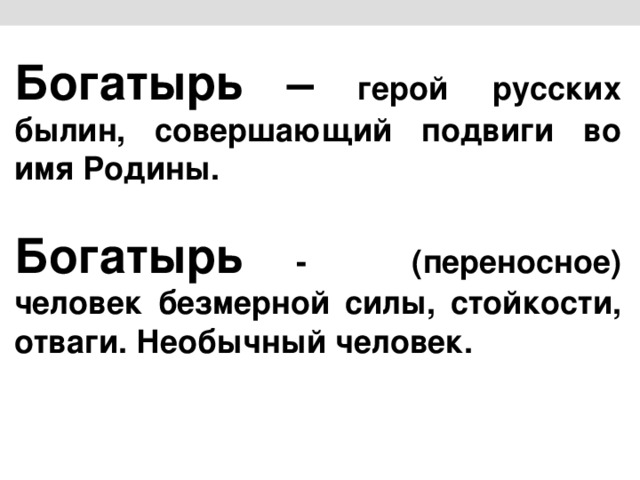 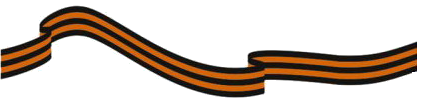 22 июня 1941 г. 
На нашу Родину вероломно напал злой и сильный враг – фашистская Германия.
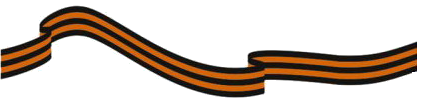 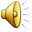 «Великая Отечественная война… Так уж случилось, что наша память о войне и все наши представления о ней – мужские. Это понятно: воевали-то в основном мужчины . Огромная тяжесть легла  и на плечи женщин- матерей, жен, сестер, кто заменял мужчин у станков на заводах и на колхозных полях. Да. Война –  и не детское дело. Таки должно быть. Но эта война была особенной… она называлась Великой Отечественной потому, что все от мала до велика поднялись на защиту родины. Многие юные патриоты погибли в боях с врагом, а четверо  из них – Марат Казей, Валя Котик, Леня Голиков и Зина Портнова – были удостоены звания Героя  Советского Союза. О них нередко писали в газетах, им посвящали книги. И даже улицы и города нашей Великой Родины – России называли их именами. В те годы дети быстро взрослели, уже в 10-14 лет они осознавали себя частицей большого народа и старались ни в чем не уступать взрослым. Тысячи ребят сражались в отрядах партизан и действующей армии. Вместе со взрослыми подростки ходили в разведку, помогали партизанам подрывать эшелоны врага, устраивать засады.
Пионеры Герои 
   До войны это были самые обыкновенные мальчишки и девчонки. Учились, помогали старшим, играли, бегали-прыгали, разбивали носы и коленки. Их имена знали только родные, одноклассники да друзья.   ПРИШЕЛ ЧАС - ОНИ ПОКАЗАЛИ, КАКИМ ОГРОМНЫМ МОЖЕТ СТАТЬ МАЛЕНЬКОЕ ДЕТСКОЕ СЕРДЦЕ, КОГДА РАЗГОРАЕТСЯ В НЕМ СВЯЩЕННАЯ ЛЮБОВЬ К РОДИНЕ И НЕНАВИСТЬ К ЕЕ ВРАГАМ.   Мальчишки. Девчонки. На их хрупкие плечи легла тяжесть невзгод, бедствий, горя военных лет. И не согнулись они под этой тяжестью, стали сильнее духом, мужественнее, выносливее.   Маленькие герои большой войны. Они сражались рядом со старшими - отцами, братьями, рядом с коммунистами и комсомольцами.   Сражались повсюду. На море, как Боря Кулешин. В небе, как Аркаша Каманин. В партизанском отряде, как Леня Голиков. В Брестской крепости, как Валя Зенкина. В керченских катакомбах, как Володя Дубинин.    И ни на миг не дрогнули юные сердца!   Их повзрослевшее детство было наполнено такими испытаниями, что, придумай их даже очень талантливый писатель, в это трудно было бы поверить. Но это было. Было в истории большой нашей страны, было в судьбах ее маленьких ребят - обыкновенных мальчишек и девчонок.
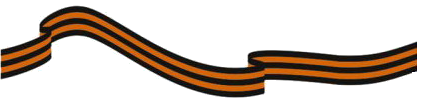 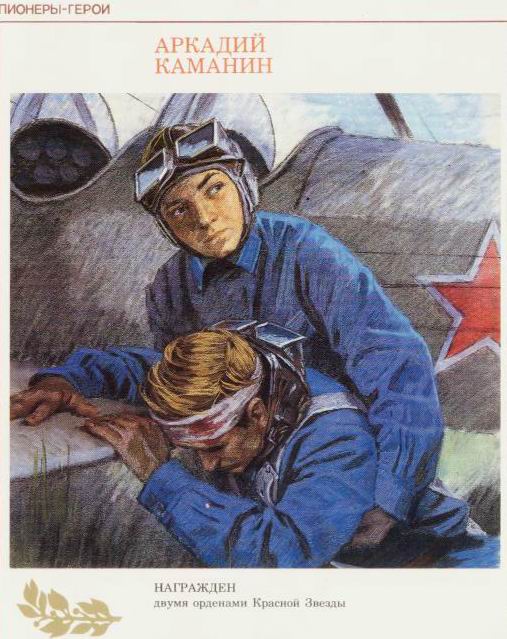 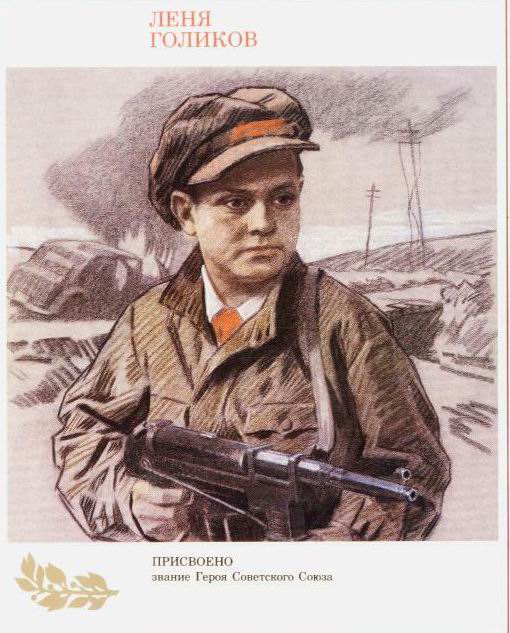 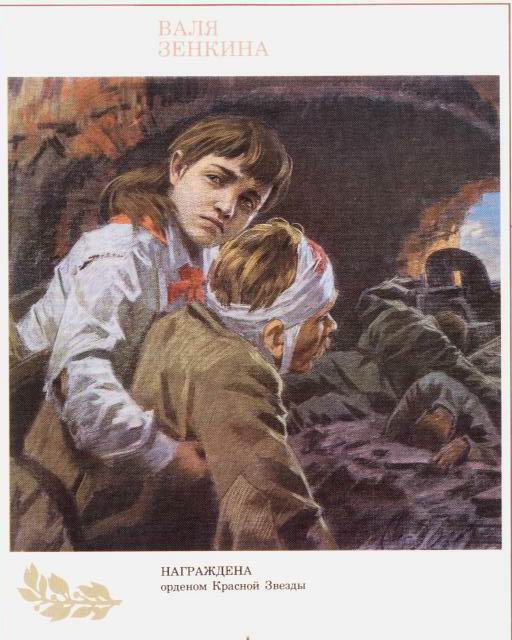 Аркадий Каманин                      Леня Голиков                     Валя Зенкина
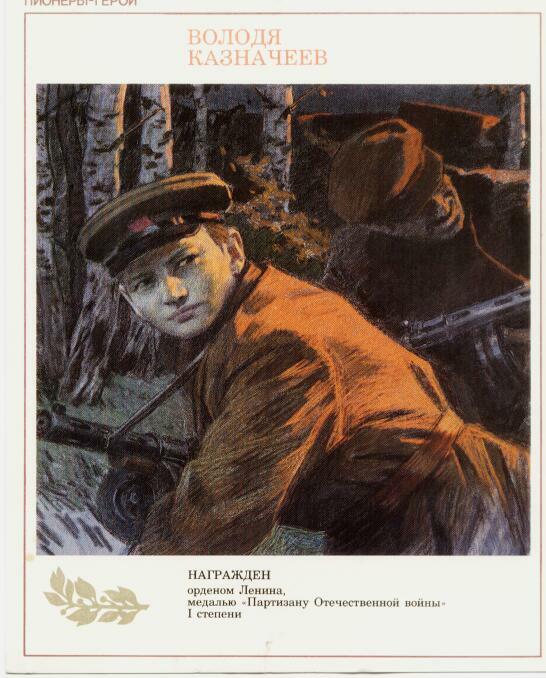 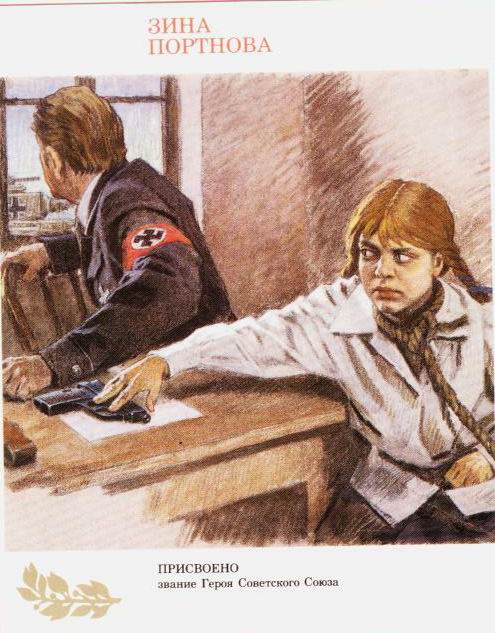 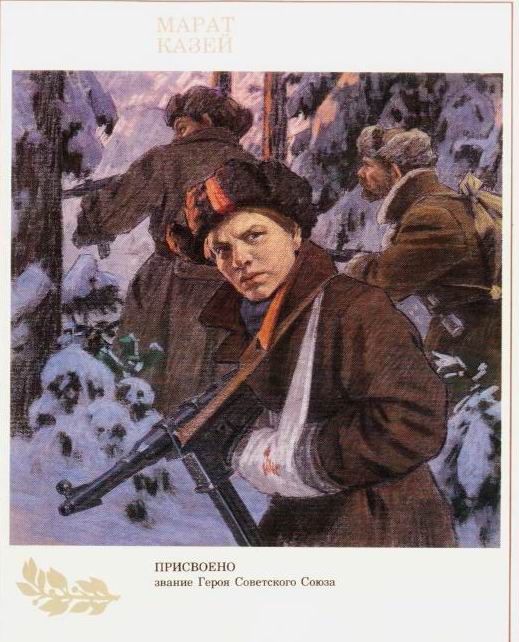 Зина Портнова                       Володя Казначеев             Марат Казей
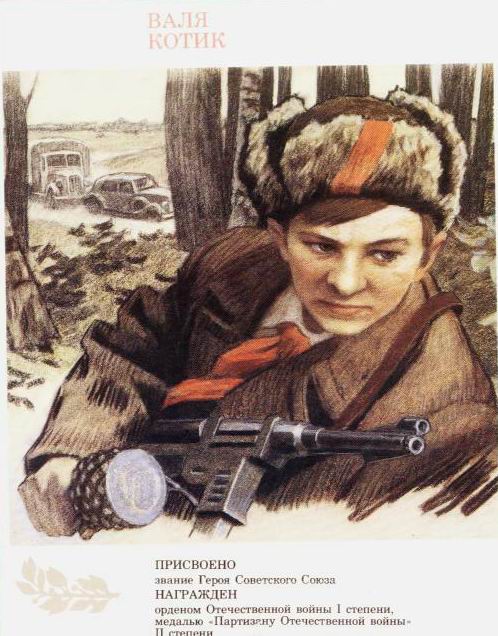 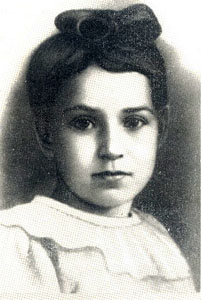 Валя Котик
Таня Савичева
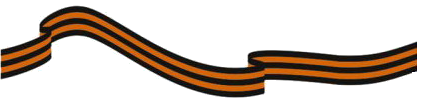 Войны не хотим мы нигде, никогда,
Пусть мир будет в мире везде и всегда.
Да будет светлой жизнь детей!
Как светел мир в глазах открытых!
О, не разрушь и не убей – 
Земле достаточно убитых!
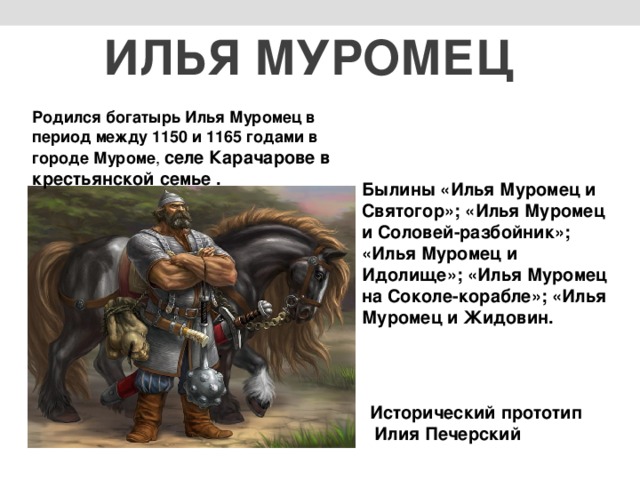 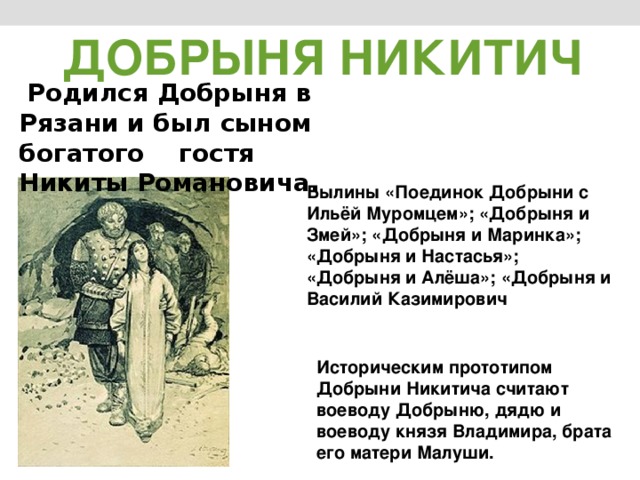 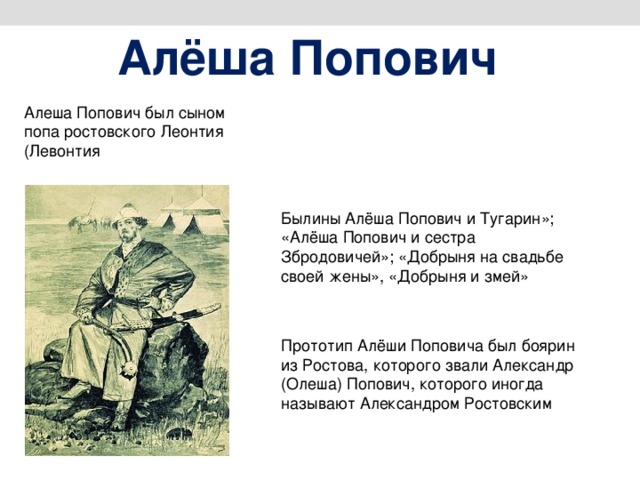 Славяне отличались отвагой, смекалкой, презрением к физической боли и такой честностью, что вместо клятвы говорили “Да будет мне стыдно!” И слова своего не нарушали. Все это отразилось в пословицах. Предлагаю составить целые пословицы из частей.(Найди вторую часть пословицы)
Выберите подходящие богатырям человеческие качества (ненужное зачеркни):

Мы считаем, что богатырь :..

Храбрый, трусливый, скромный, вежливый, добрый, ласковый, отважный, мужественный, сильный, смелый, впечатлительный, простой, веселый, черствый, жадный, щедрый, обидчивый, грубый, справедливый.
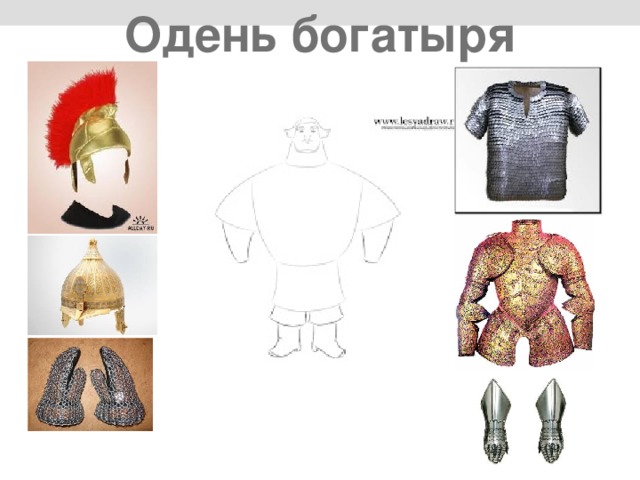 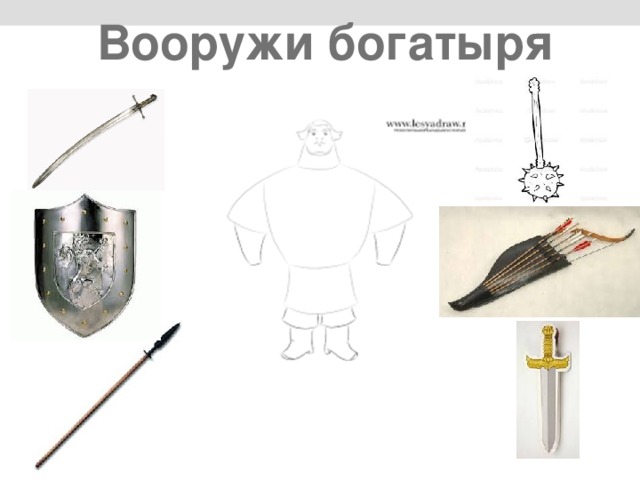 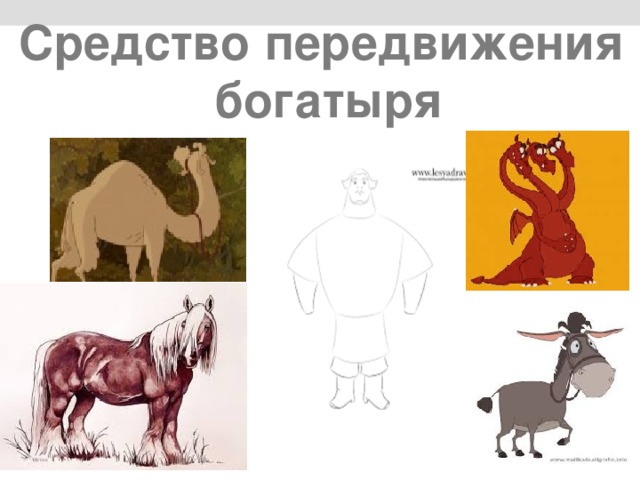 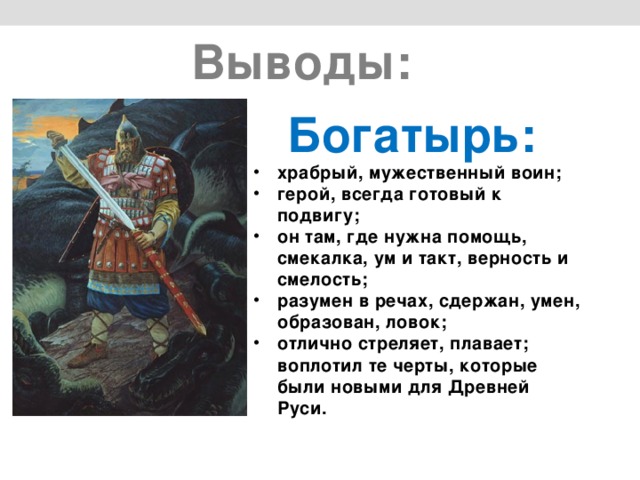 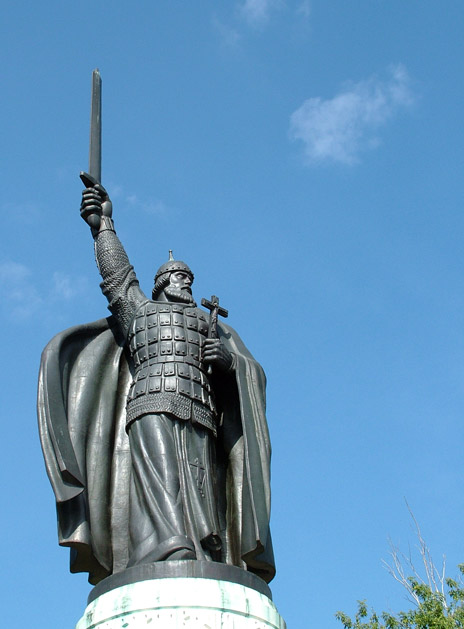 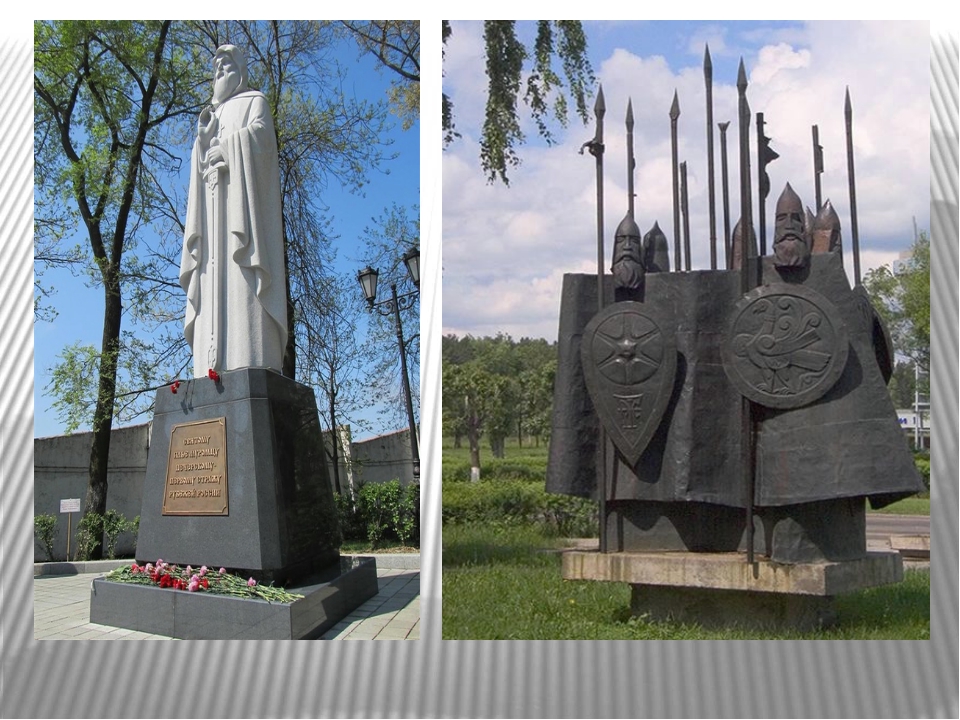 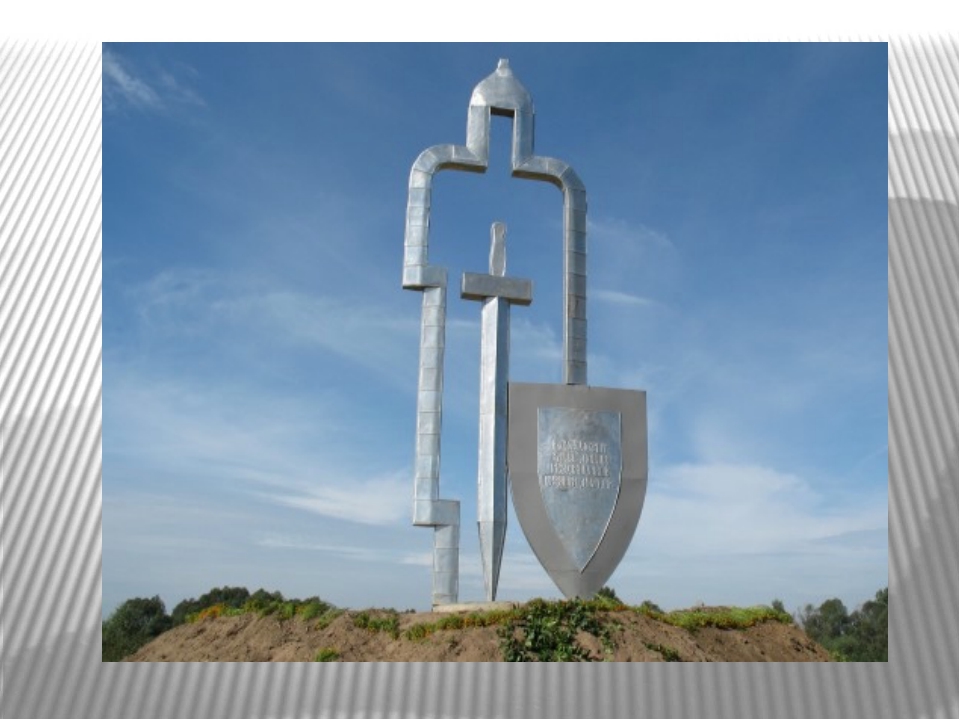 Завет  богатырей к нам, своим потомкам:
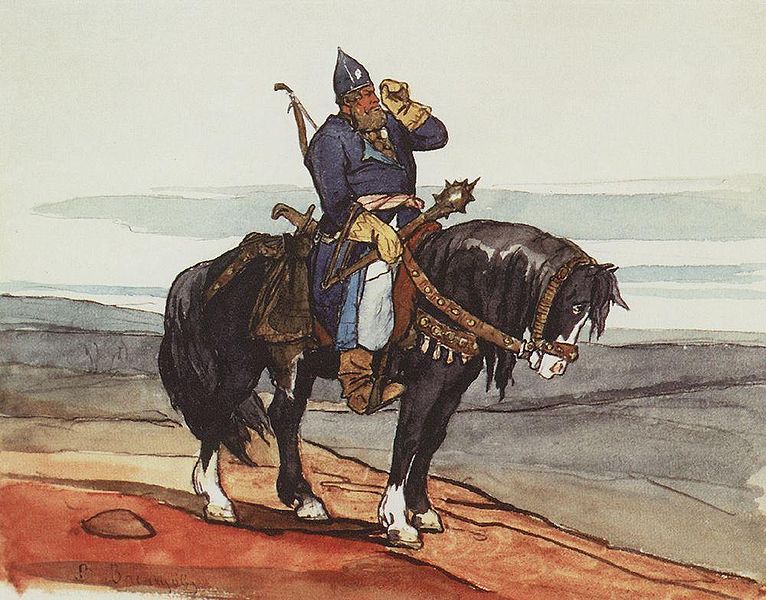 – Защищать свою Родину, беречь её.  -   
- Защищать слабых, бедных, стариков и детей.
- Быть сильными, храбрыми, мужественными, отважными. 
- Любить свою родную землю, свой народ, свою страну и Родину.
Виктор Васнецов «Богатырь» 1878.
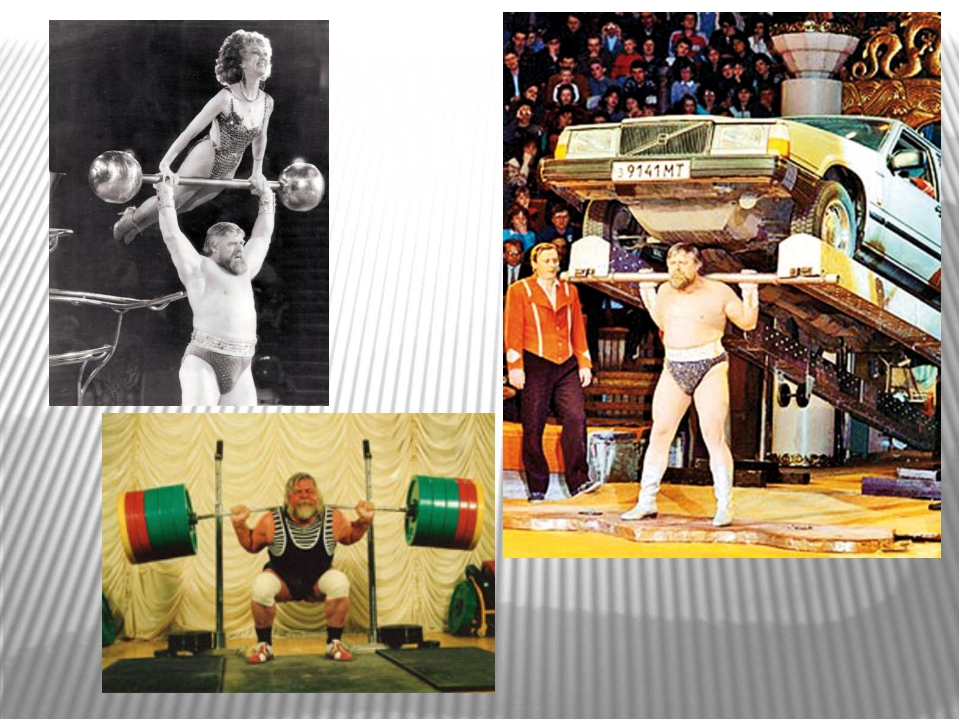 Грузчик  Иван Максимович Поддубный –«чемпион чемпионов», 45 лет жизни он провел на борцовском ковре и лишь один раз потерпел поражение.
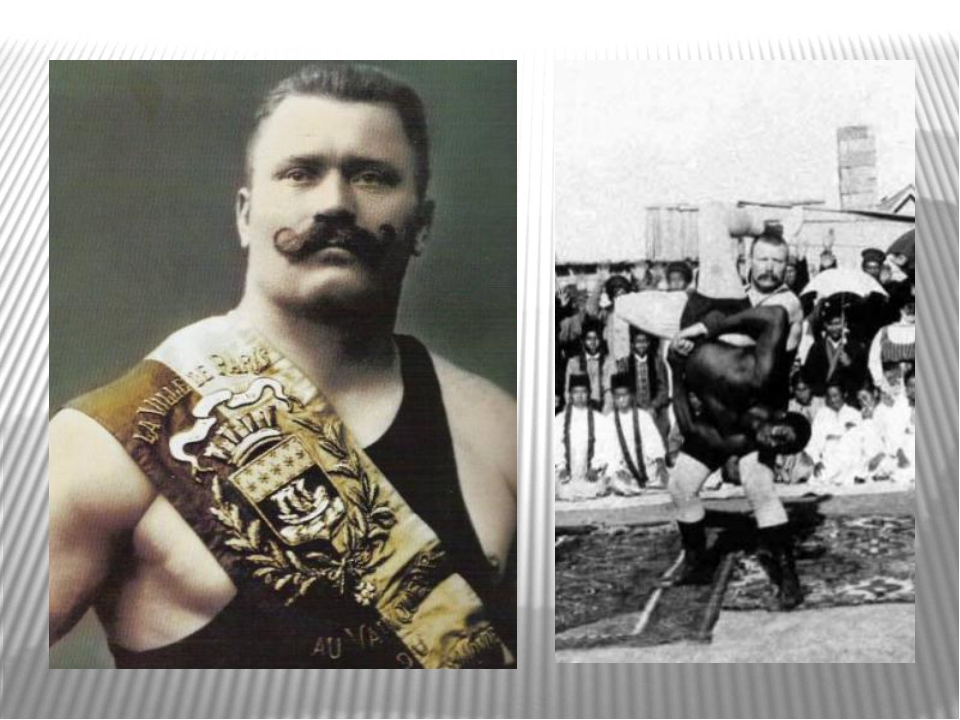 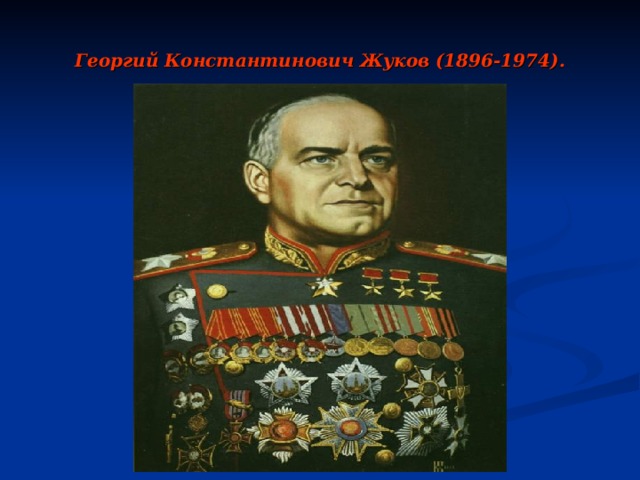 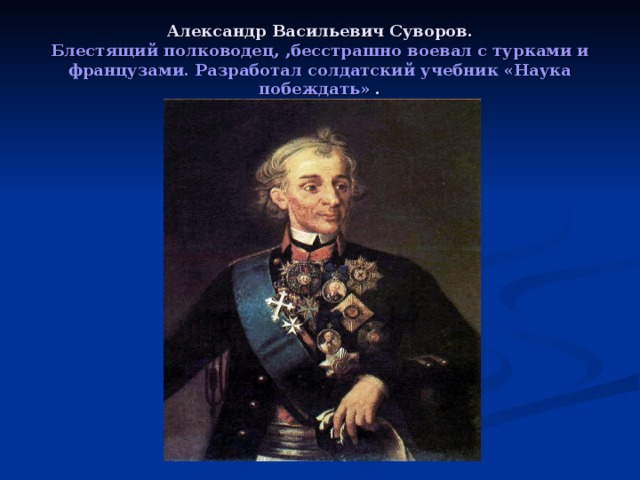 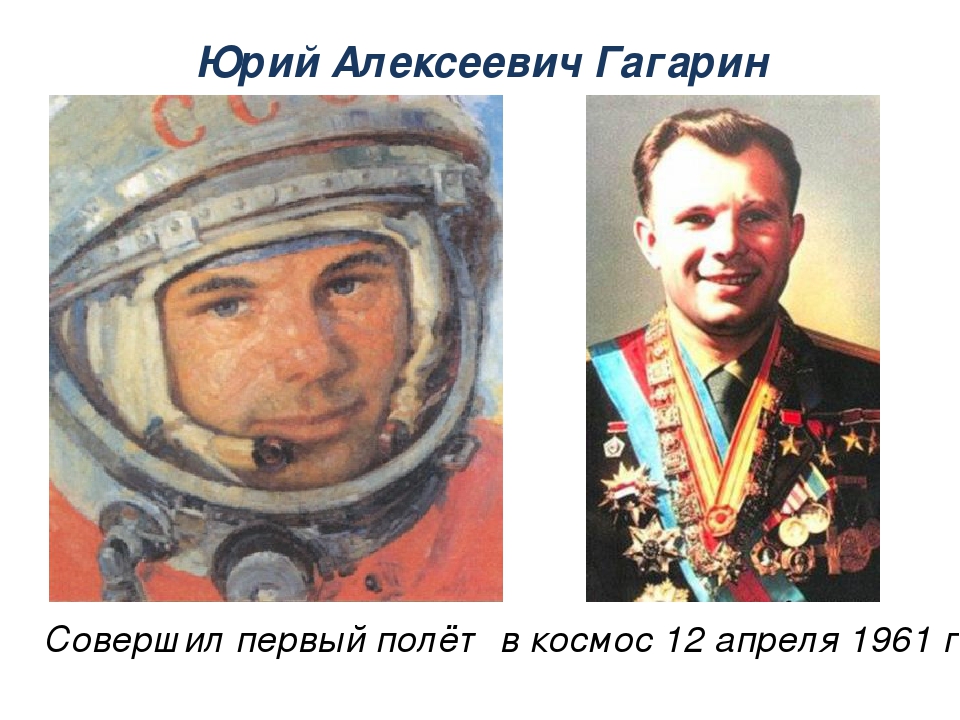 - А есть сейчас в наше время люди с такими человеческими качествами?
- Так есть ли в наше время богатыри? Какой профессии они могут быть?
- А может ли каждый из нас стать современным богатырем? Что для этого надо?
А и сильные, могучие богатыри на славной Руси!Не скакать врагам по нашей Земле!Не топтать их коням Землю РусскуюНе затмить им солнце наше красное!Век стоит Русь – не шатается!И века простоит – не шелохнётся!
А преданья стариныЗабывать мы не должны.Слава русской старине!Слава русской стороне!